КЗ «Шебелинська ЗОШ І-ІІІ ст.
Звіт про проведення 
Всеукраїнського місячника
шкільних бібліотек 
до 100 річчя від дня народження
В.О. Сухомлинського
під гаслом «Шкільна бібліотека –
центр розвитку дитини»
Завідувач бібліотекою : Чередніченко Є.Ш.
Увага! Увага! Увага!
З 1 по 31 жовтня 2018 р. в нашій школі проводиться Всеукраїнський місячник шкільних бібліотек під гаслом: «Шкільна бібліотека – центр творчого розвитку дитини» (до 100 річчя від дня народження В.О.Сухомлинського). 

Всіх бажаючих запрошуємо прийняти участь у заходах, які відбудуться на протязі цього часу.  
 
Завідувач бібліотекою
Програма заходів в рамках проведення Всеукраїнського місячника шкільних бібліотек під гаслом «Шкільна бібліотека – центр розвитку дитини»(до 100 річчя від дня народження В.О. Сухомлинського)
Книжкова виставка до 100 річчя 
від дня народження В.О.Сухомлинського «Великий педагог, великий Добротворець»
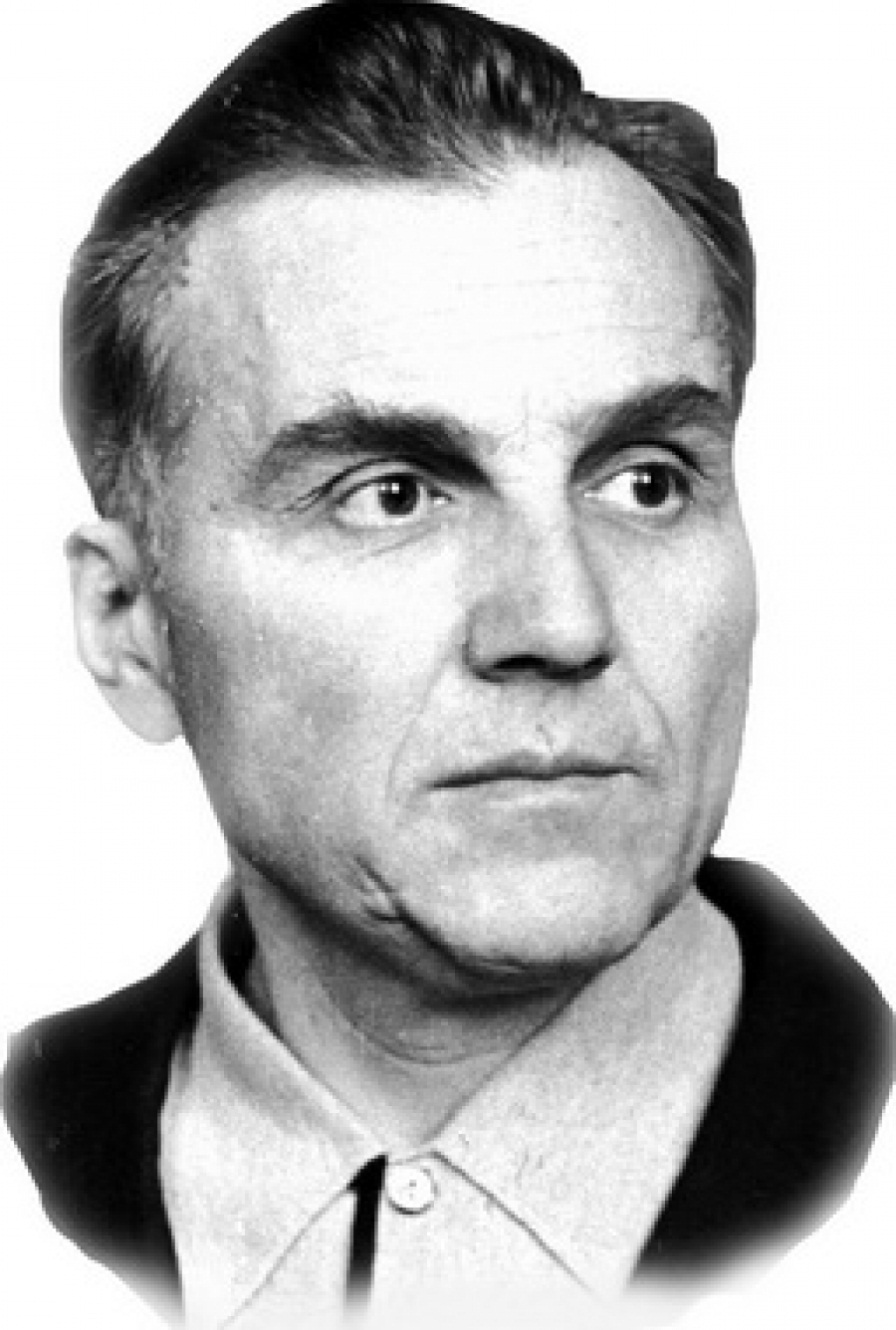 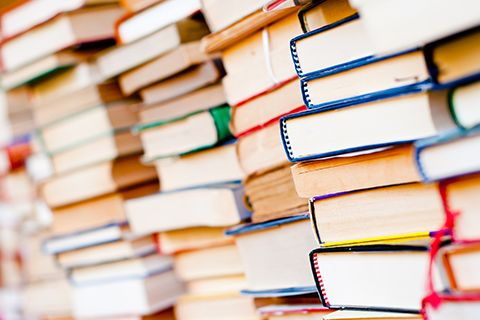 Виставка 
творчих робіт учнів
«Шедеври маленьких умільців»
Круглий стіл 
«творчість В.О.Сухомлинського - дітям
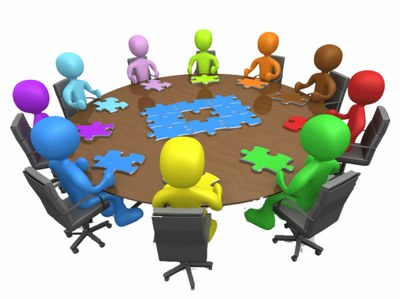 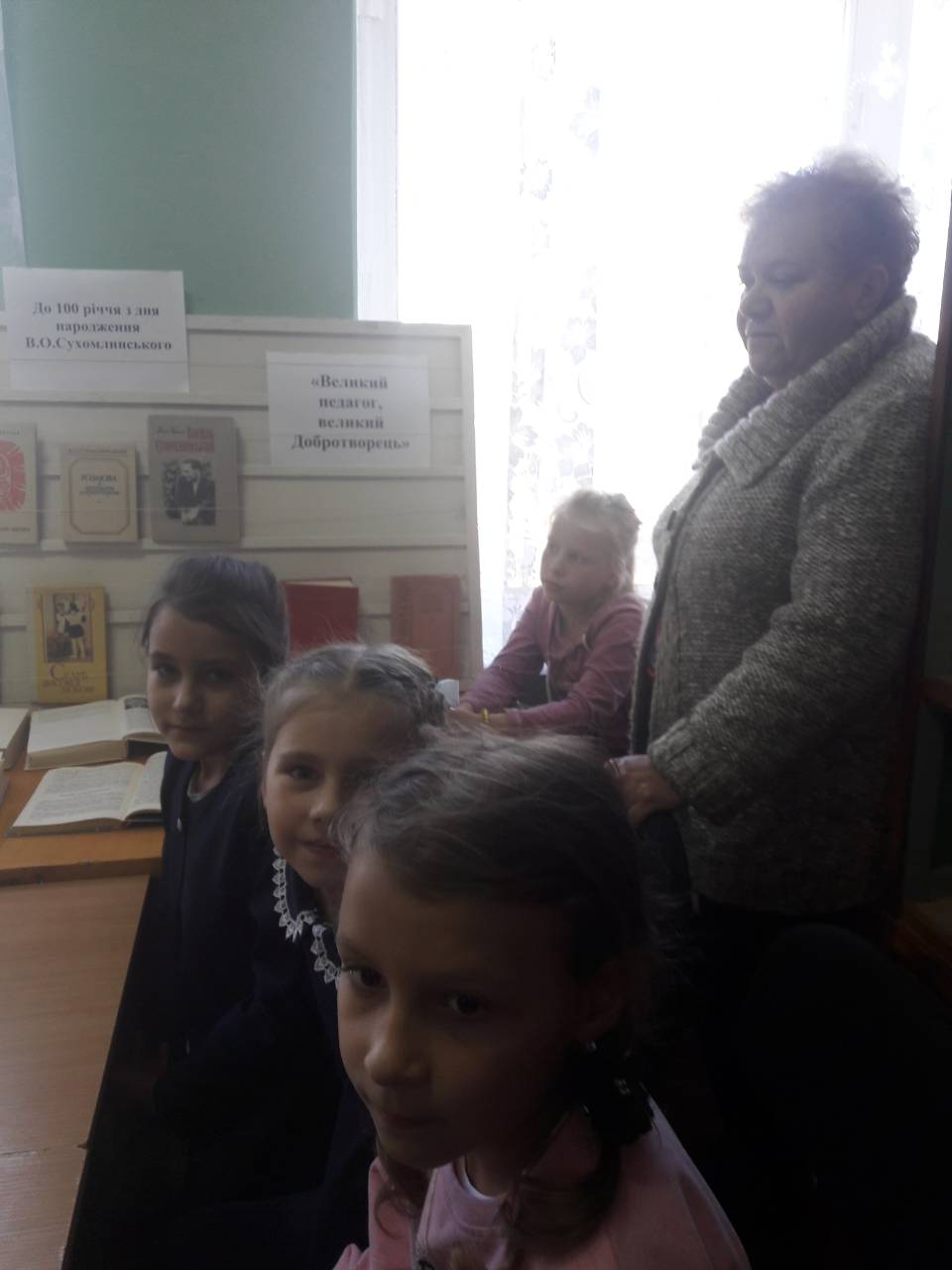 Анкетування серед батьків 
«Чи знаєте ви інтереси своїх дітей»
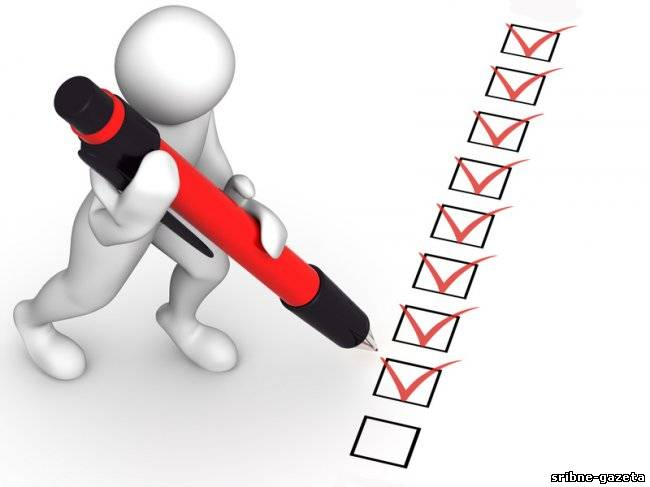 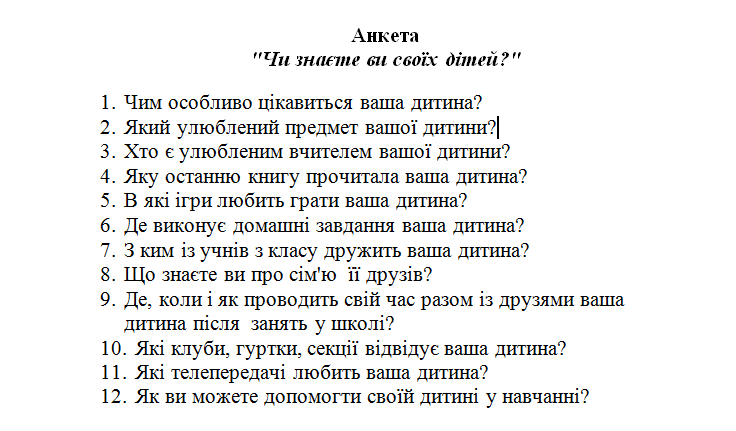 Конкурс малюнків
«кольорова феєрія»
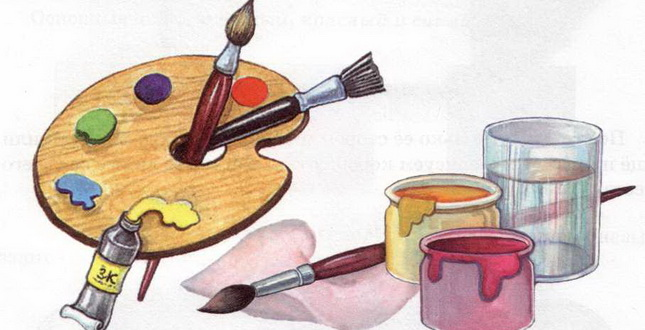 Книжкова виставка, що сприяє розвитку творчості дітей 
«Креативні ідеї для творчості»
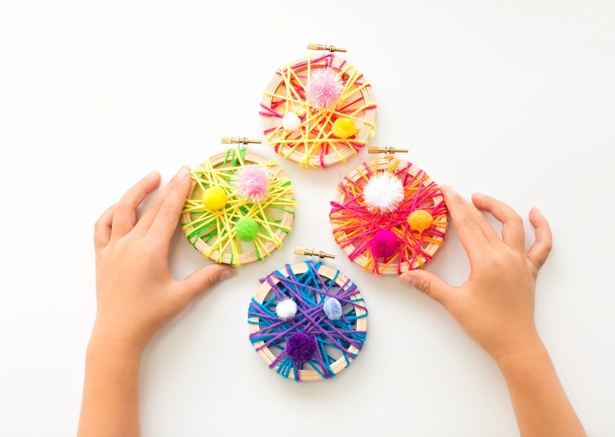